Образовательная область «Коммуникация»
Тема: ДИКИЕ ЖИВОТНЫЕ»
Подготовила ст. воспитатель Васильева М. Н.
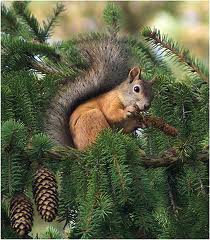 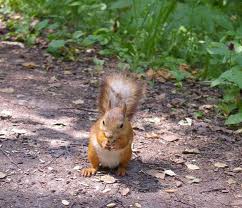 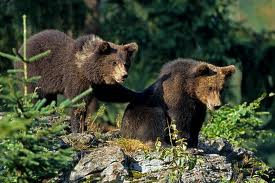 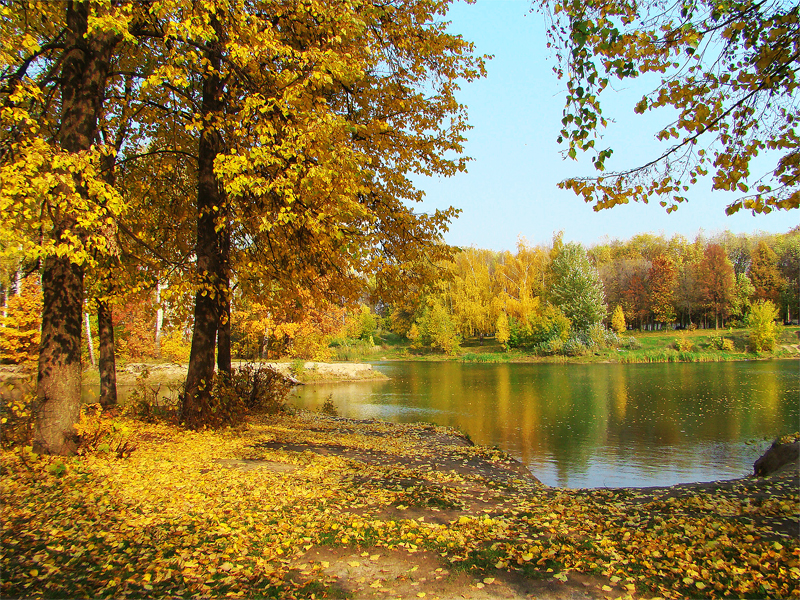 Отгадай загадку
По завалам, по оврагам
Ходит зверь хозяйским шагом
Любит он душистый мед
Да малину  с веток рвет.
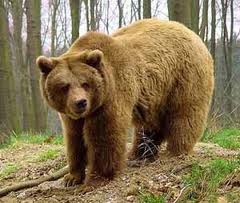 Отгадай загадку
В густом лесу под елкой,
Осыпанный листвой
Лежит клубок с иголками
Колючий и живой
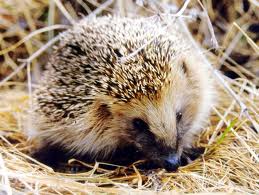 Отгадай загадку
День и ночь по лесу рыщет,
День и ночь добычу ищет.
Ходит-бродит он молчком
Уши серые торчком.
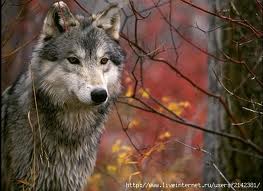 Отгадай загадку
Кто под елкой ловко скачет
И взлетает на дубы
Кто в дупле орехи прячет,
Сушит на зиму грибы?
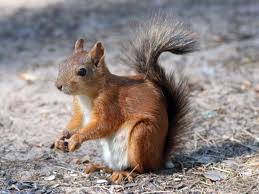 Отгадай загадку
Всех зверей она хитрей
Шубка рыжая на ней
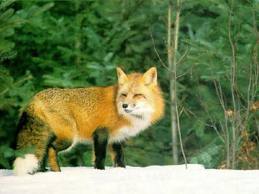 Отгадай загадку
Сладкий мох искал весь день
И жевал его …
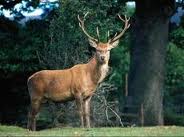 Отгадай загадку
Трав копытами касаясь,
Ходит по лесу красавец.
Ходит смело и легко
Рога раскинув широко
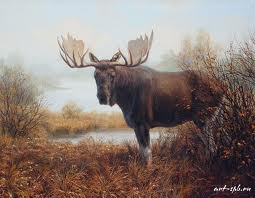 У кого кто?
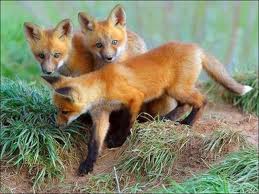 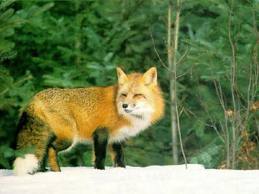 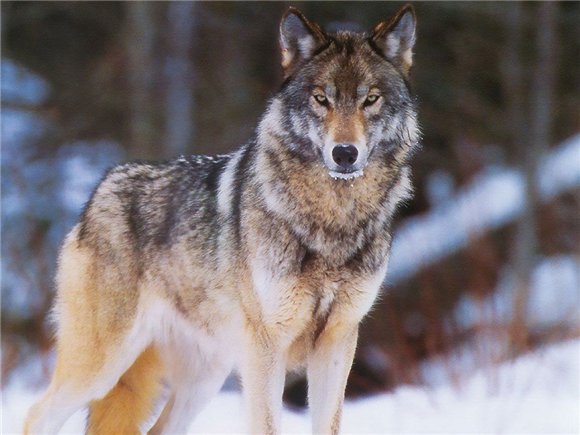 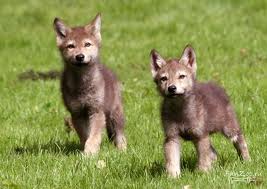 У кого кто?
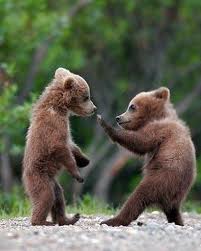 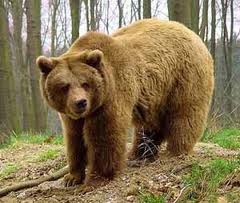 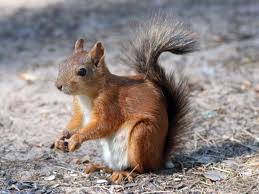 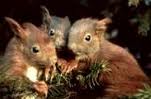 У кого кто?
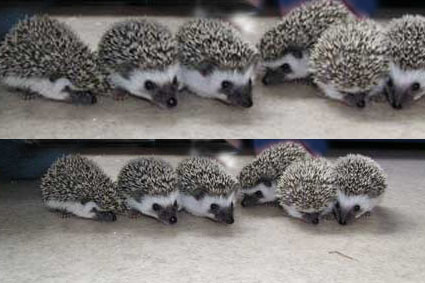 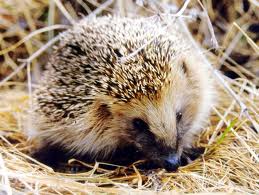 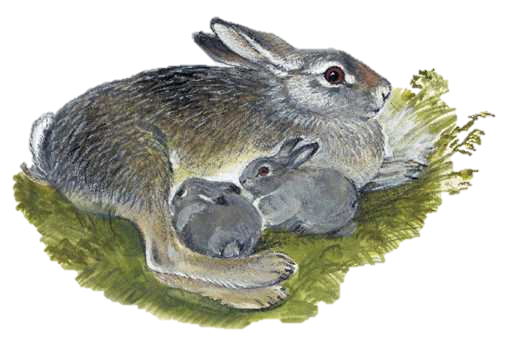 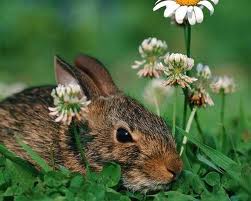 Кто зимой спит?
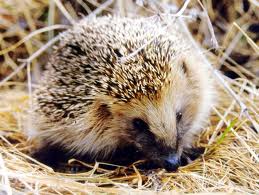 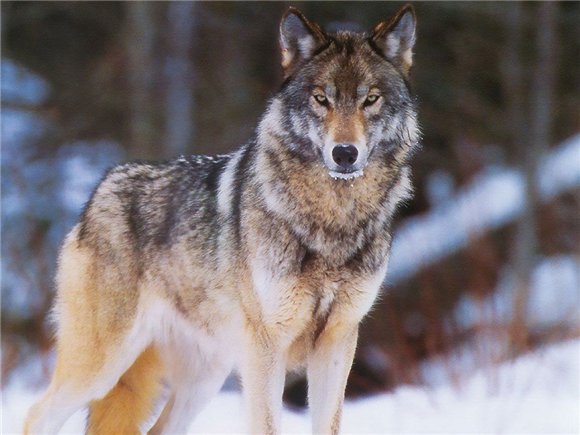 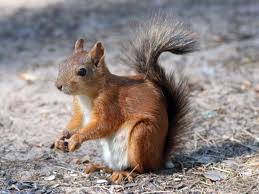 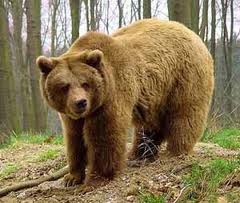 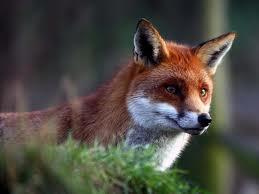 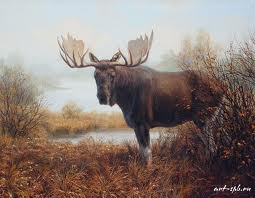 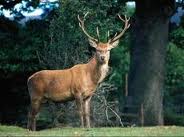 Кому что дадим?
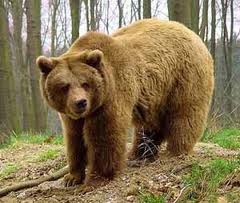 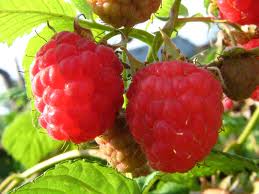 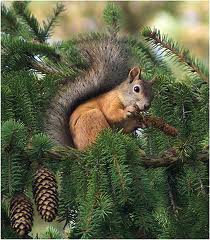 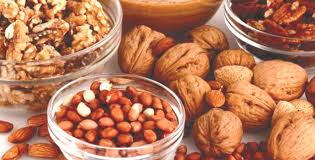 Кому что дадим?
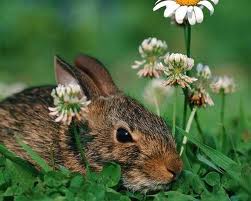 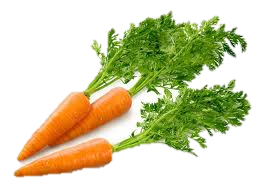 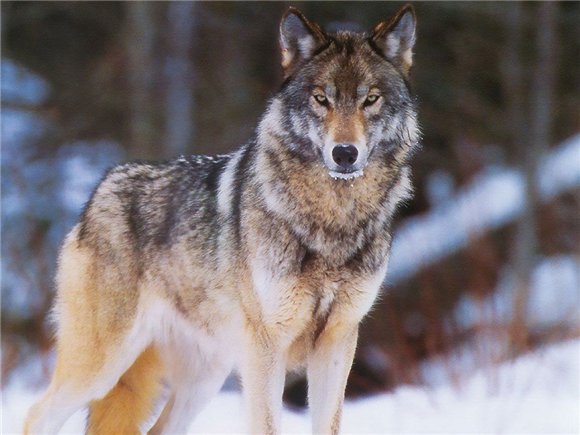 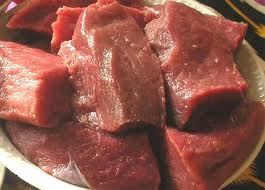 Кому что дадим?
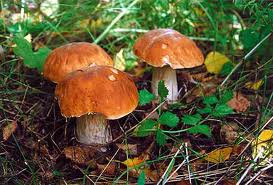 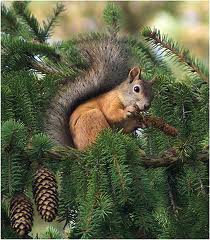 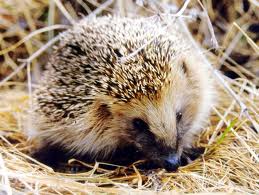 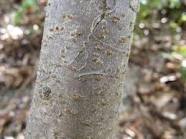 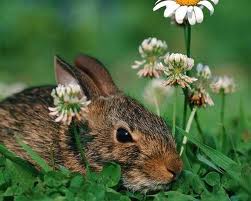 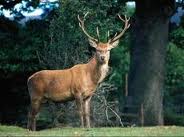 Четвертый лишний
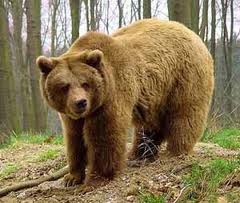 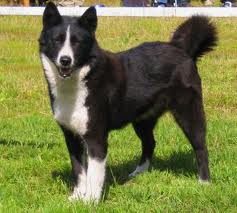 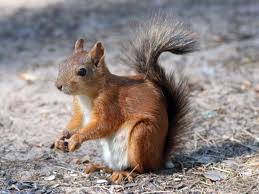 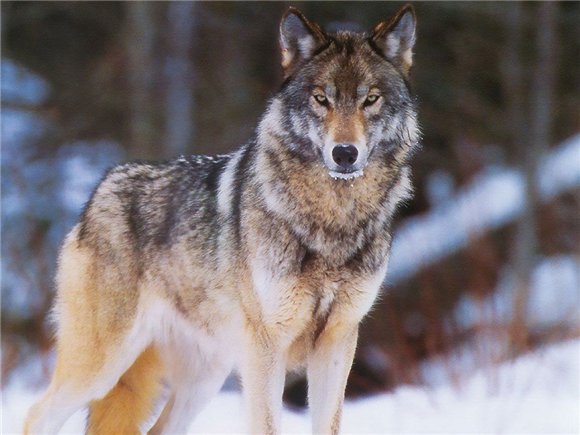 Четвертый лишний
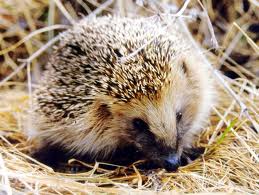 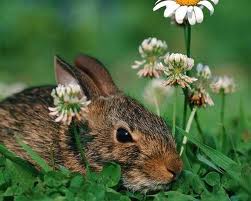 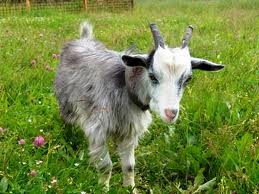 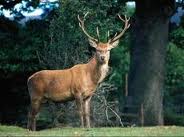 Чего не хватает?
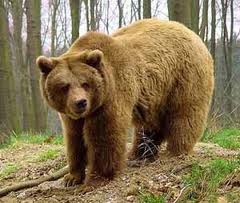 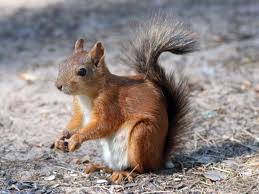 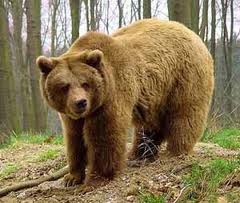 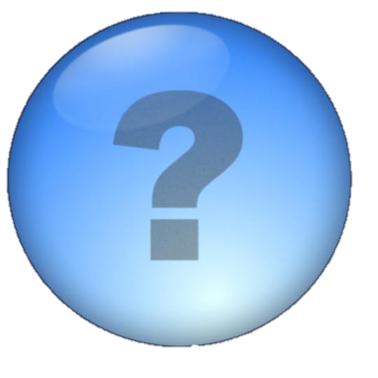 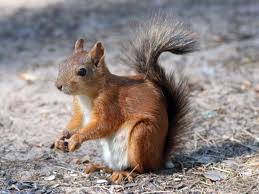 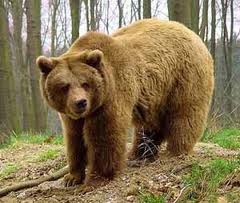 Чего не хватает?
00000000000000000
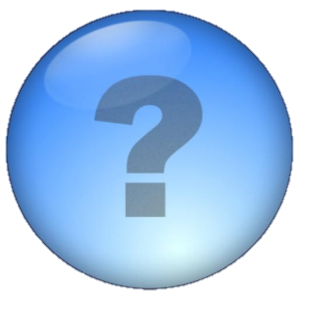 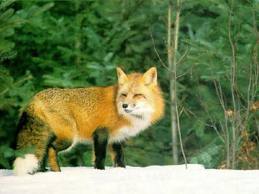 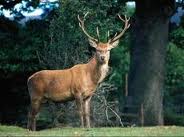 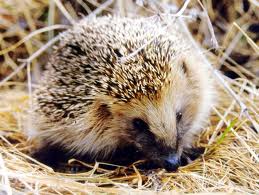 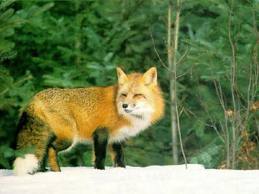 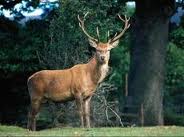 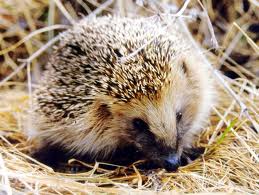 Чего не хватает?
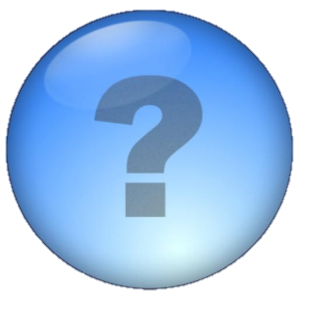 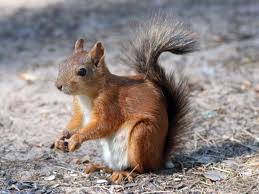 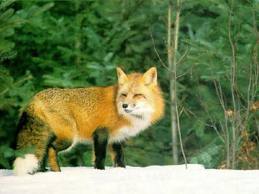 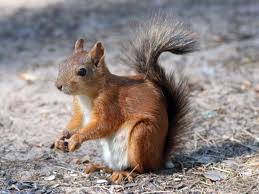 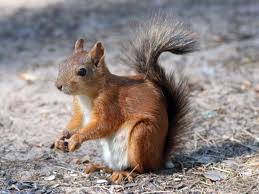 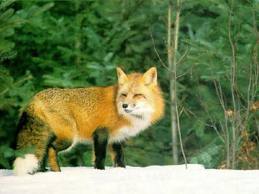 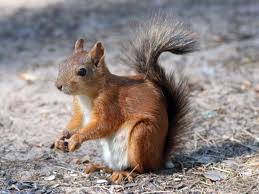 Чей    хвост?
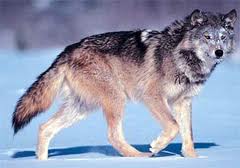 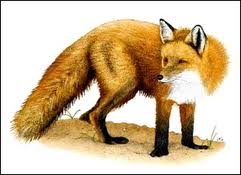 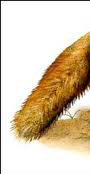 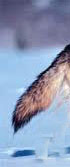 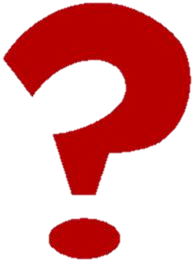 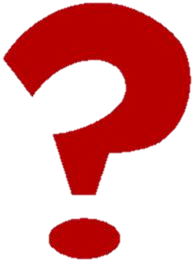 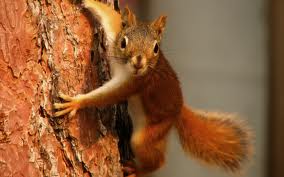 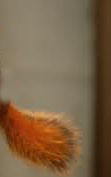 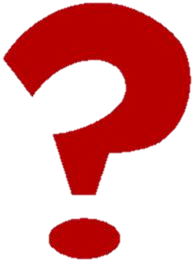 Молодцы!
У вас всё получилось!